Bài 26: Một số yếu tố ảnh hưởng đến hô hấp tế bào
Nguyên nhân nào dẫn đến hiện tượng rau, củ, quả bị hỏng như vậy?
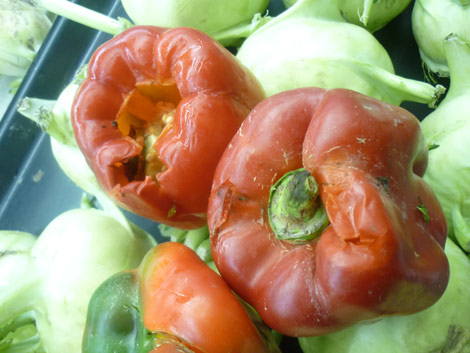 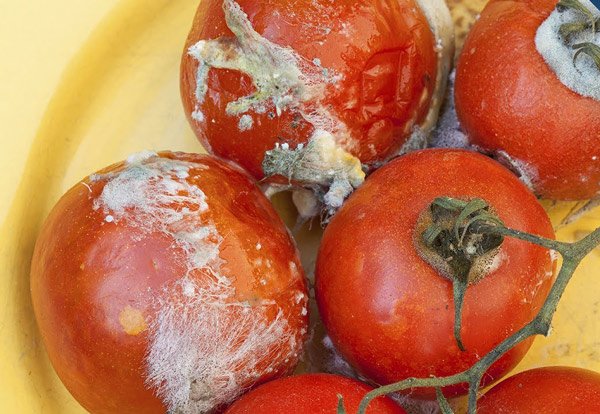 2
Theo em tại sao muốn cất giữ hạt ngô, thóc lâu người ta thường phải phơi khô?
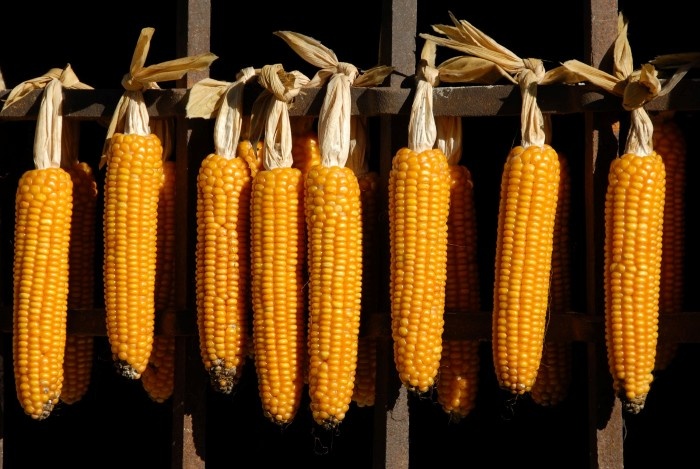 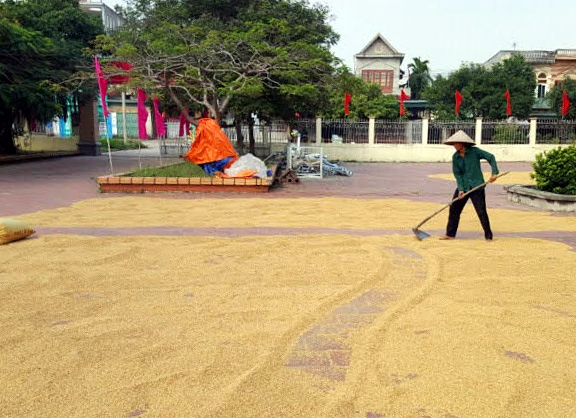 3
Thí nghiệm hạt đậu nảy mầm
Cốc 3 để ở nhiệt độ 10 độ C
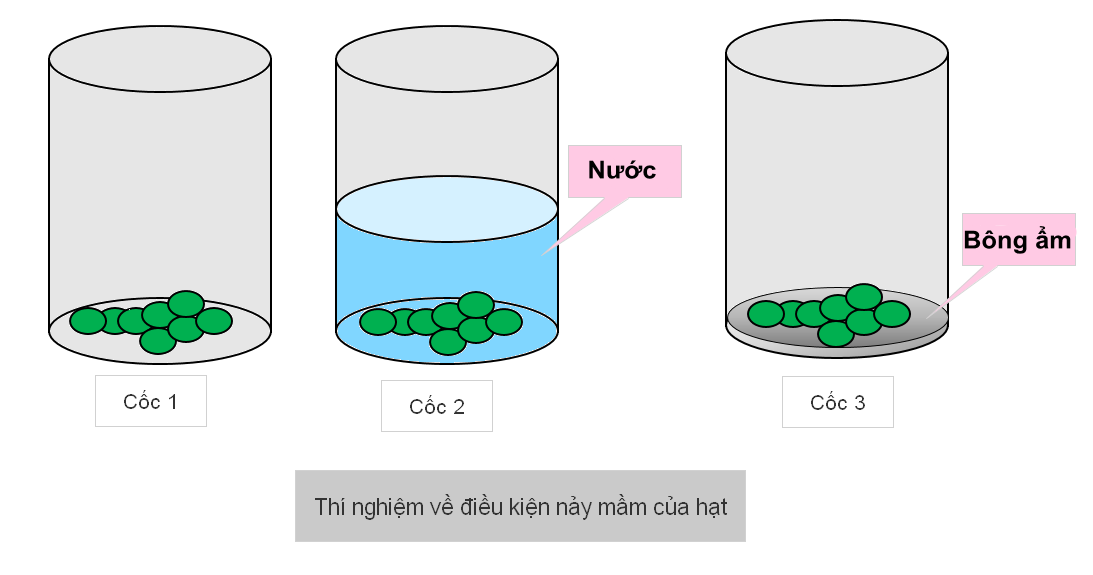 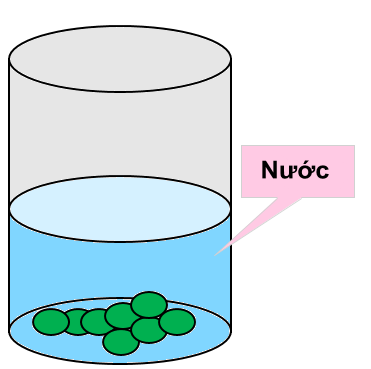 4
Các yếu tố ảnh hưởng đến hô hấp
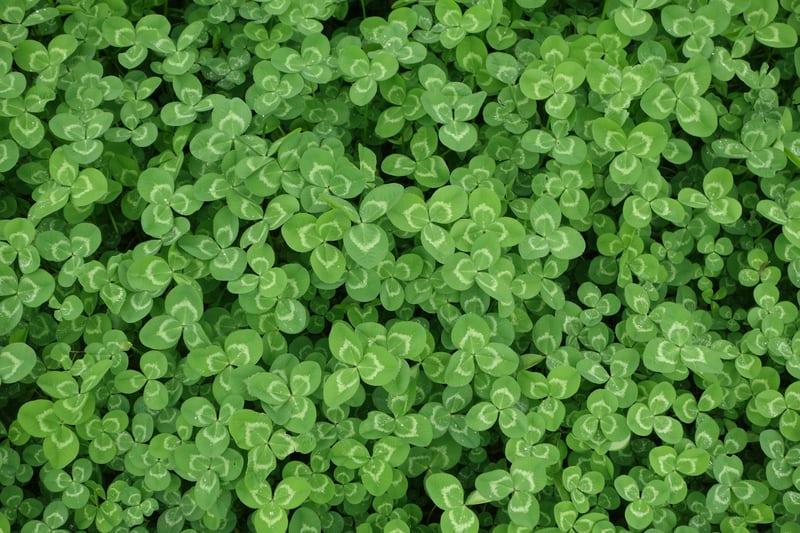 - Nước
- Nhiệt độ
- Nồng độ khí oxygen, carbon dioxide
5
1. Nước
? Em hãy nhận xét về mối liên hệ liên quan giữa hàm lượng nước và cường độ hô hấp của hạt
6
2. Nồng độ oxygen
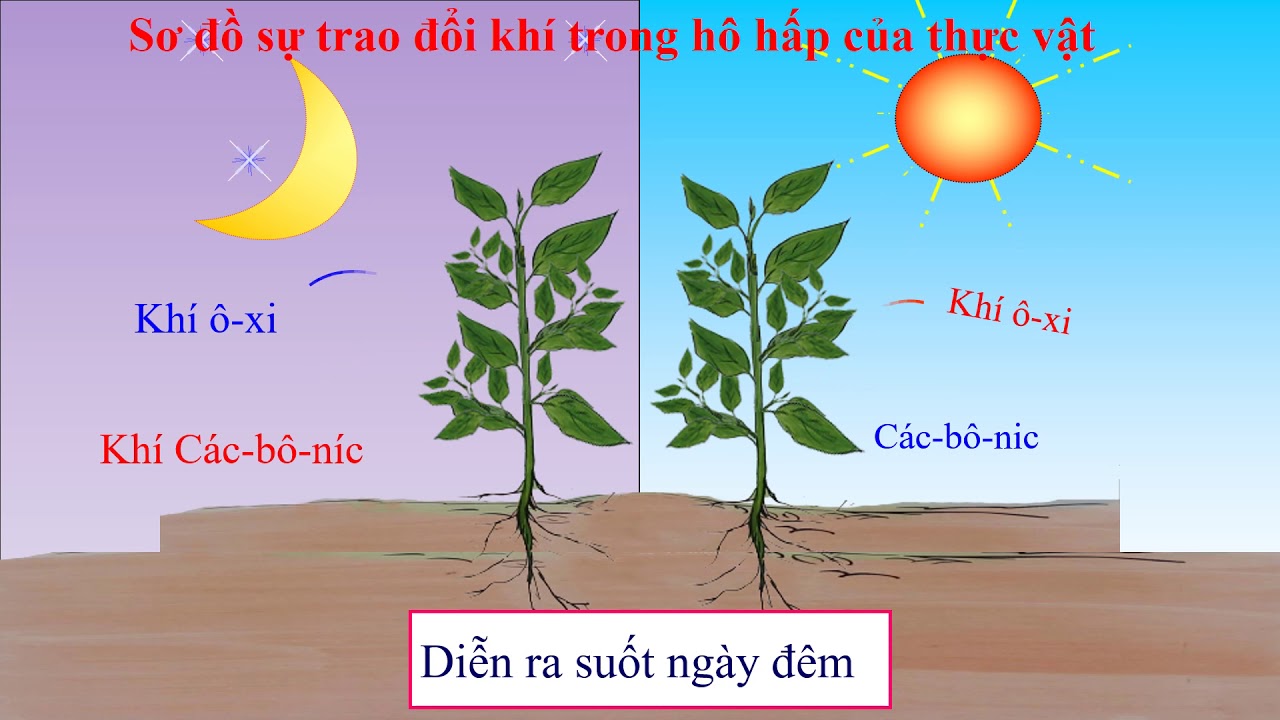 7
Vì sao người ta thường làm đất tơi xốp trước khi gieo trồng và tháo nước khi ngập úng ?
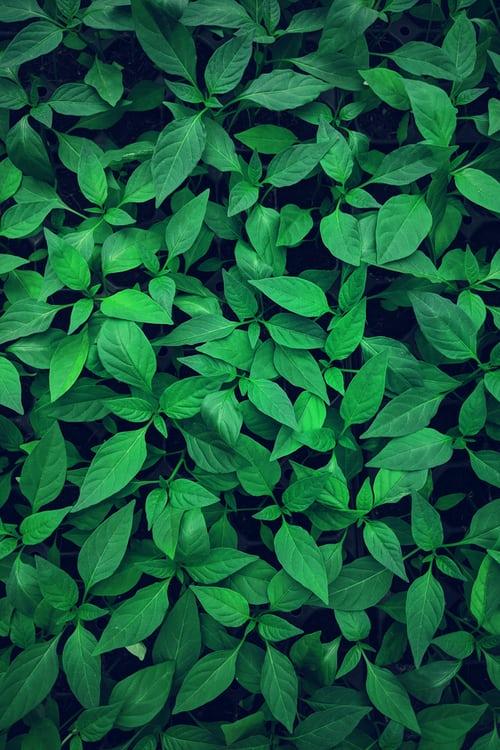 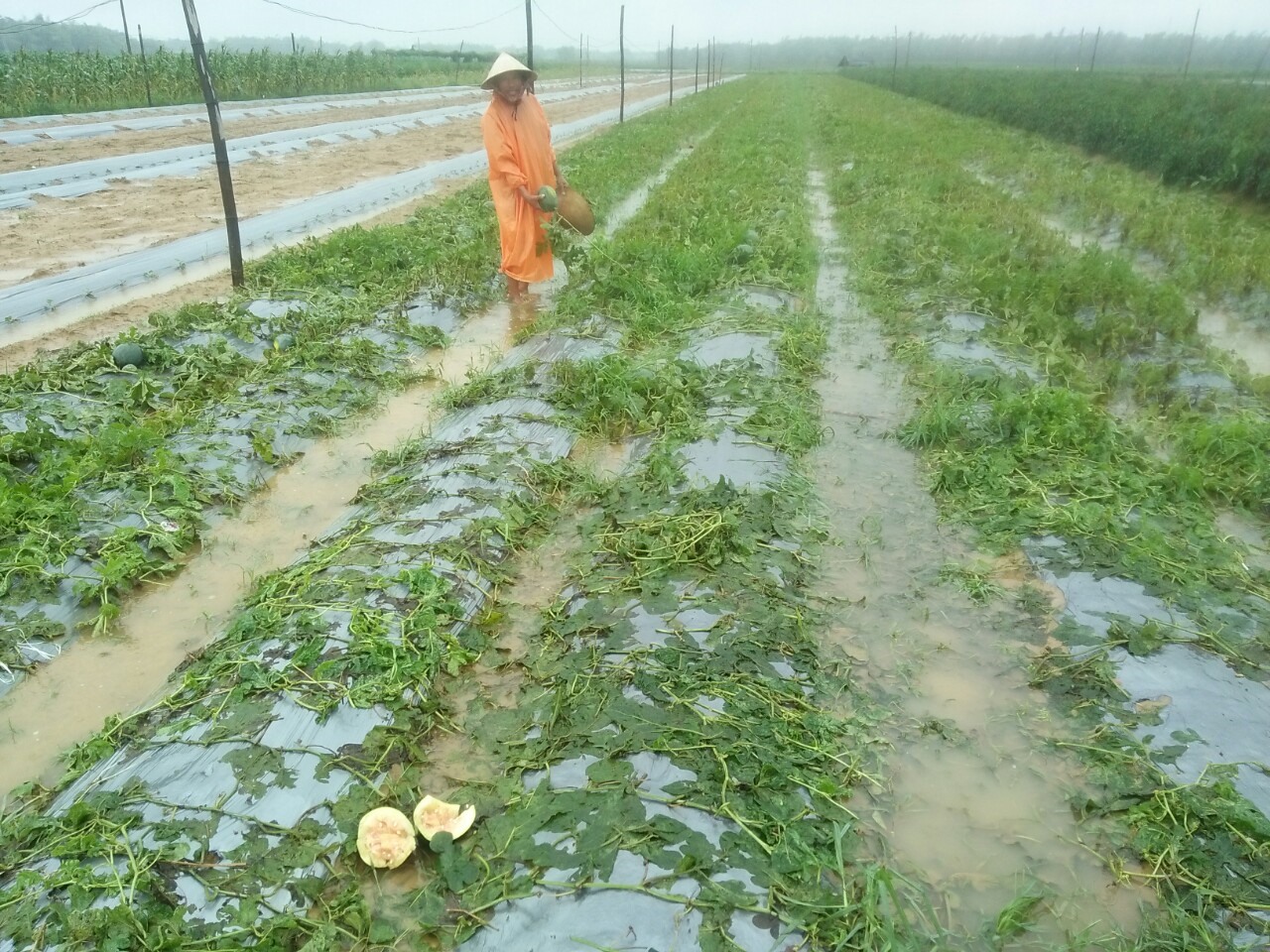 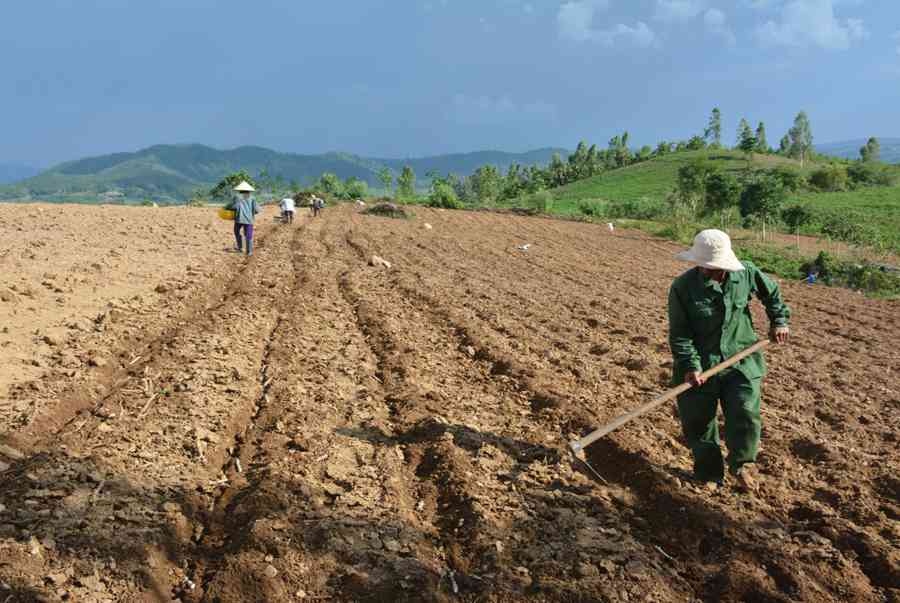 8
3.Nồng độ carbon dioxide
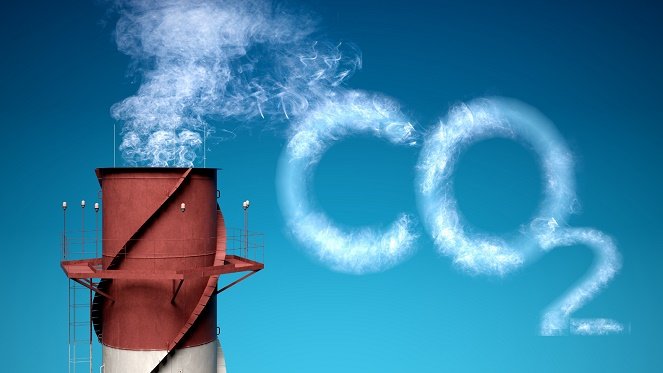 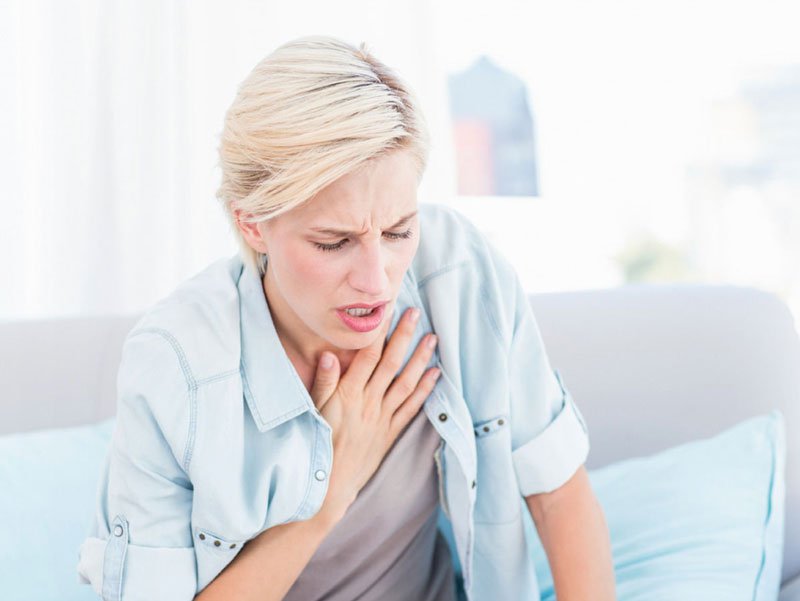 9
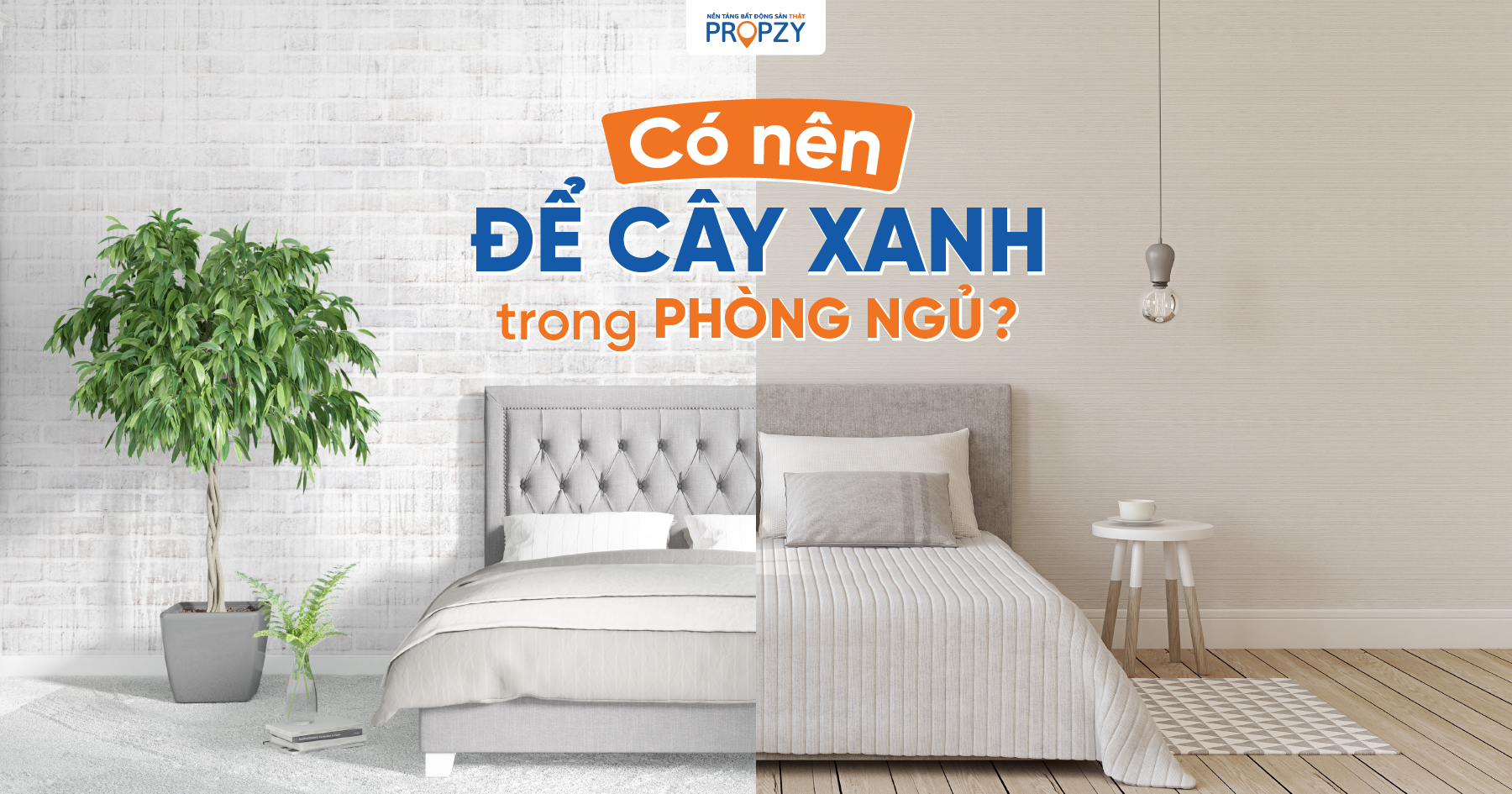 10
4. Nhiệt độ
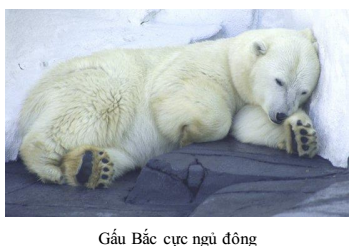 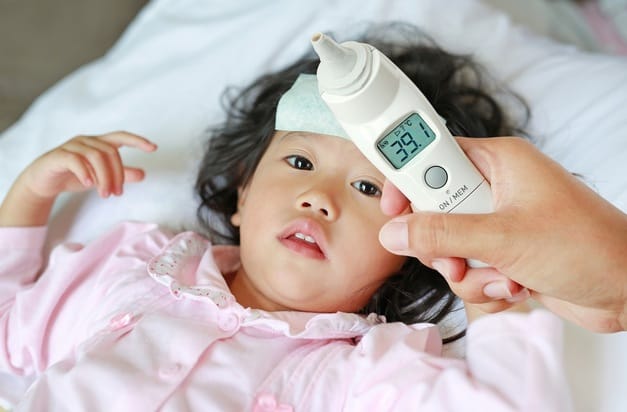 Vì sao khi bị sốt cao, nhịp thở lại tăng lên?
11
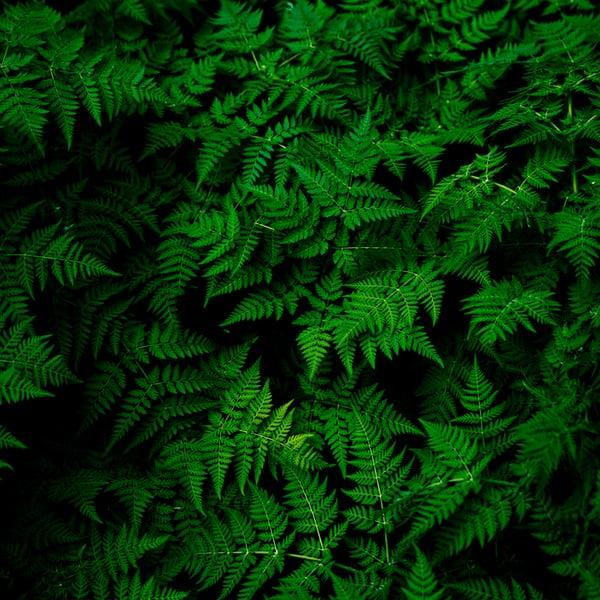 Vận dụng hiểu biết về hô hấp vào thực tiễn
1. Hô hấp tế bào và vấn đề bảo quản nông sản
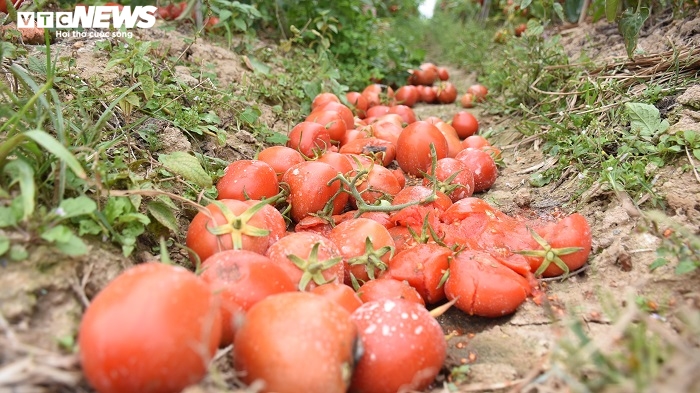 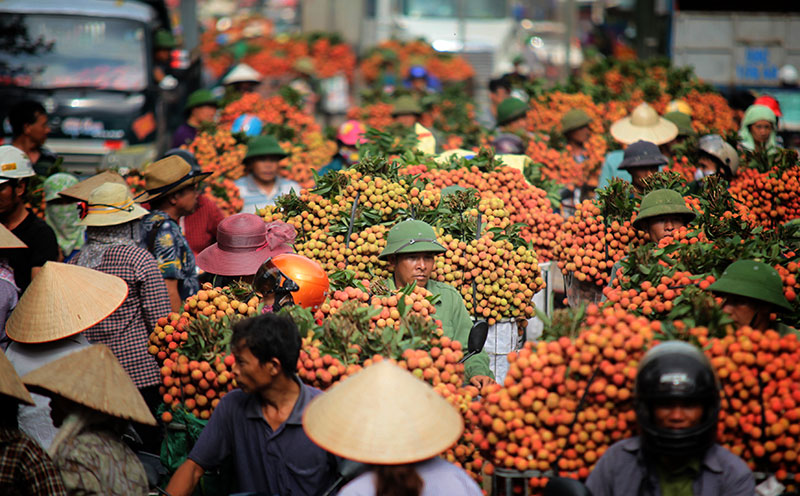 ? Nên điều chỉnh các yêu tố như thế nào để bảo quản nông sản ?
13
2. Các biện pháp bảo quản nông sản sau thu hoạch
14
2. Các biện pháp bảo quản nông sản sau thu hoạch
15
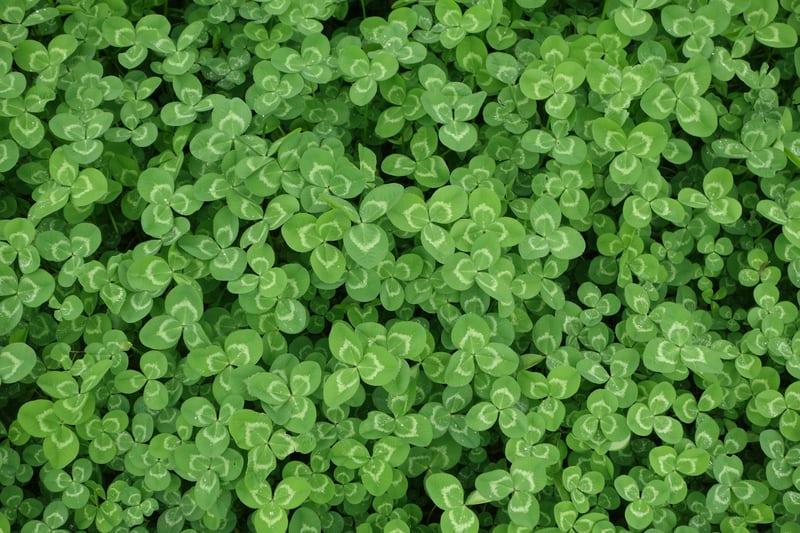 2. Các biện pháp bảo quản nông sản sau thu hoạch
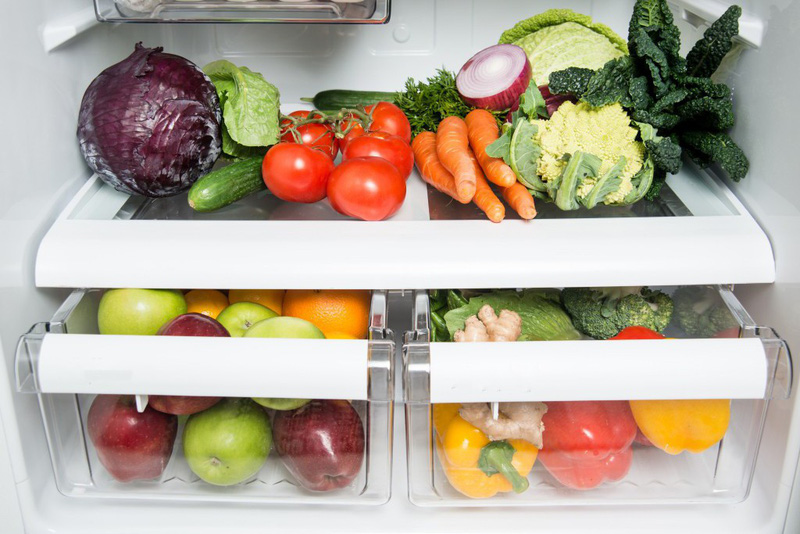 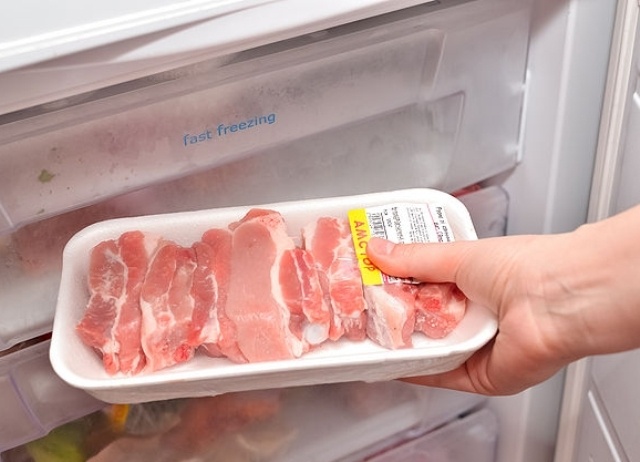 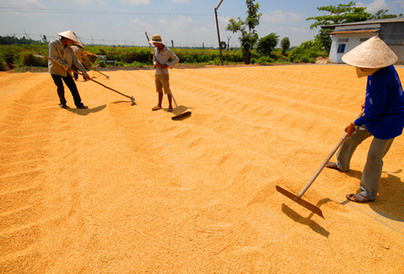 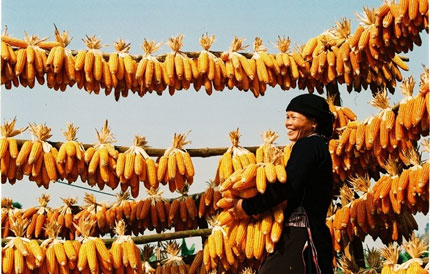 16
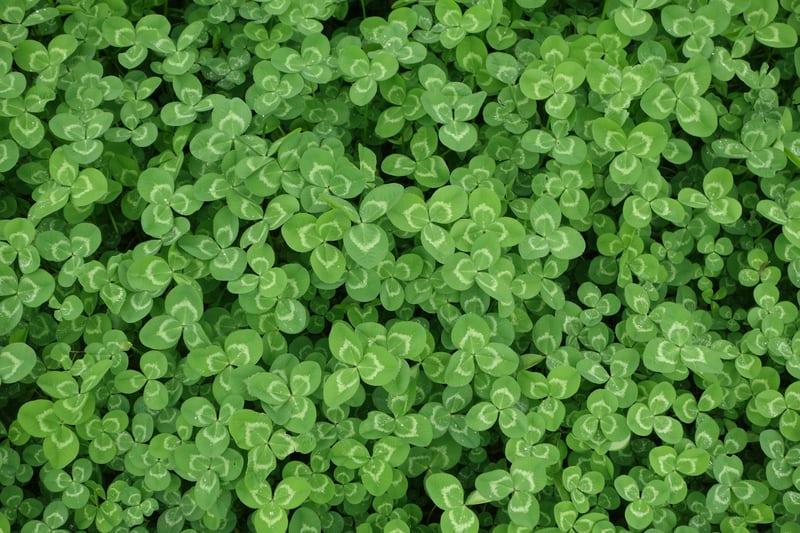 2. Các biện pháp bảo quản nông sản sau thu hoạch
Bảo quản khô
- Bảo quản các loại hạt bằng phương pháp phơi hoặc sấy khô
Bảo quản lạnh
- Bảo quản thực phẩm, rau, quả ở nhiệt độ thấp trong tủ lạnh hoặc kho lạnh
Bảo quản trong điều kiện nồng độ không khí carbon dioxide cao
- Hiện đại, hiệu quả
- Sử dụng kho kín, quy mô lớn
17